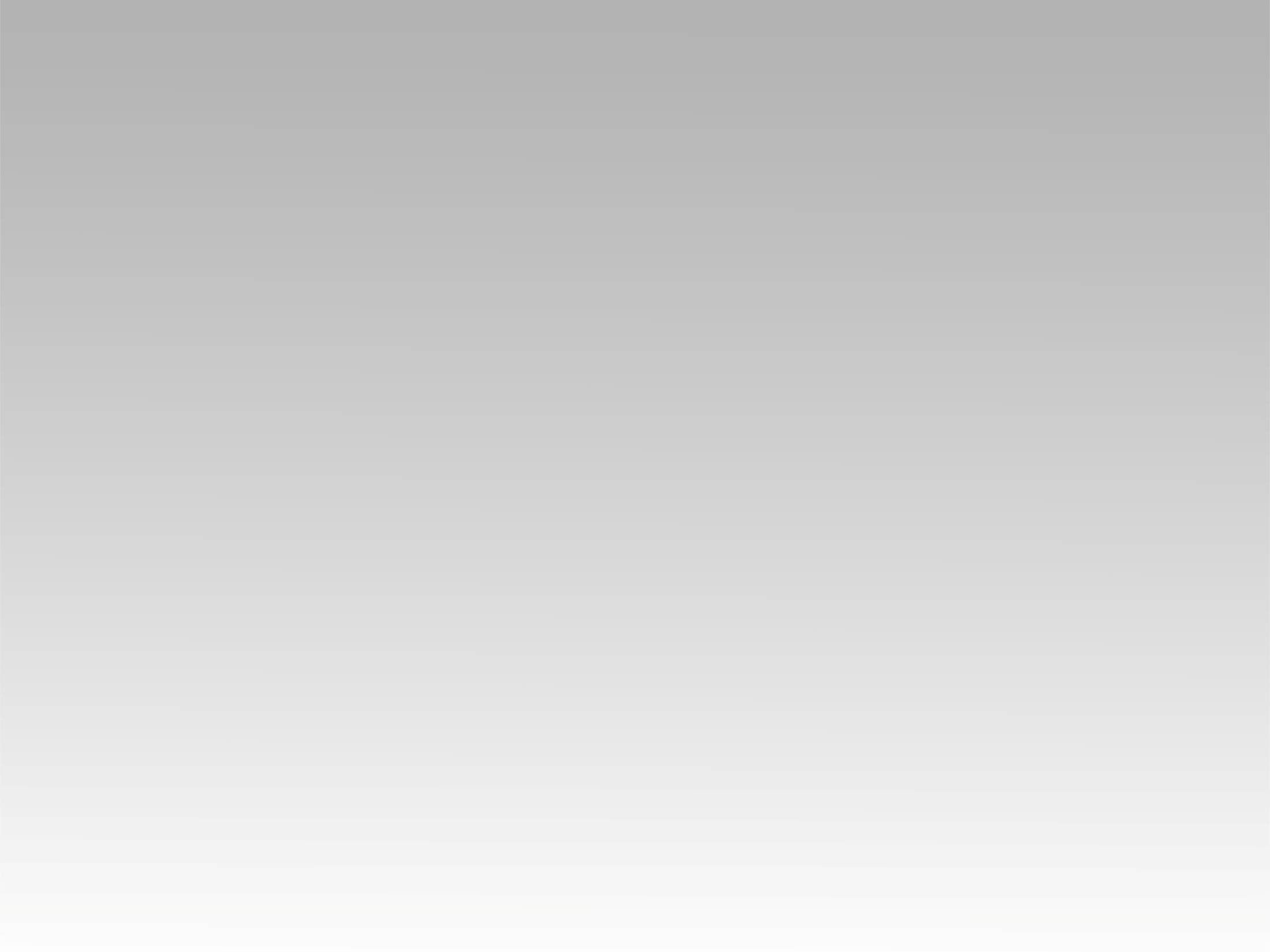 تـرنيــمة
إنَّ ربَّ المجدِ راعيَّ الكريمْ
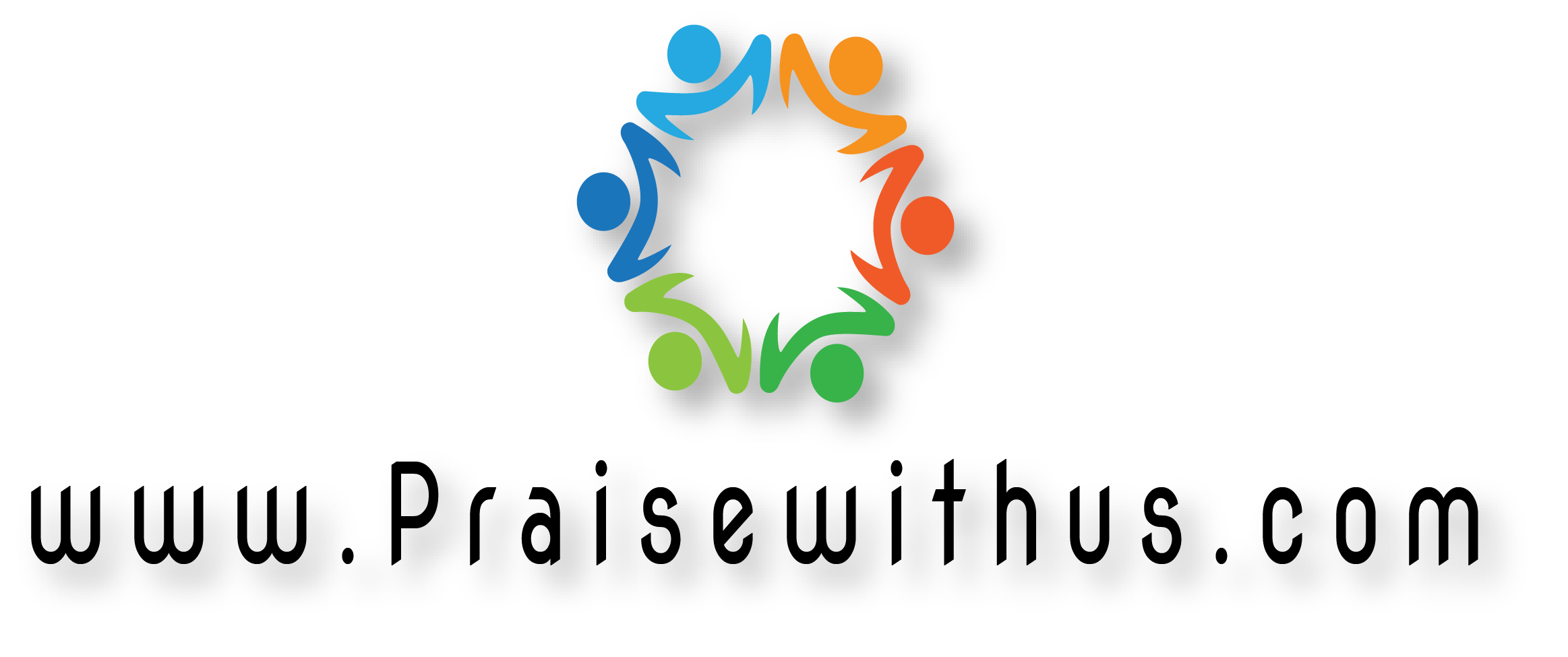 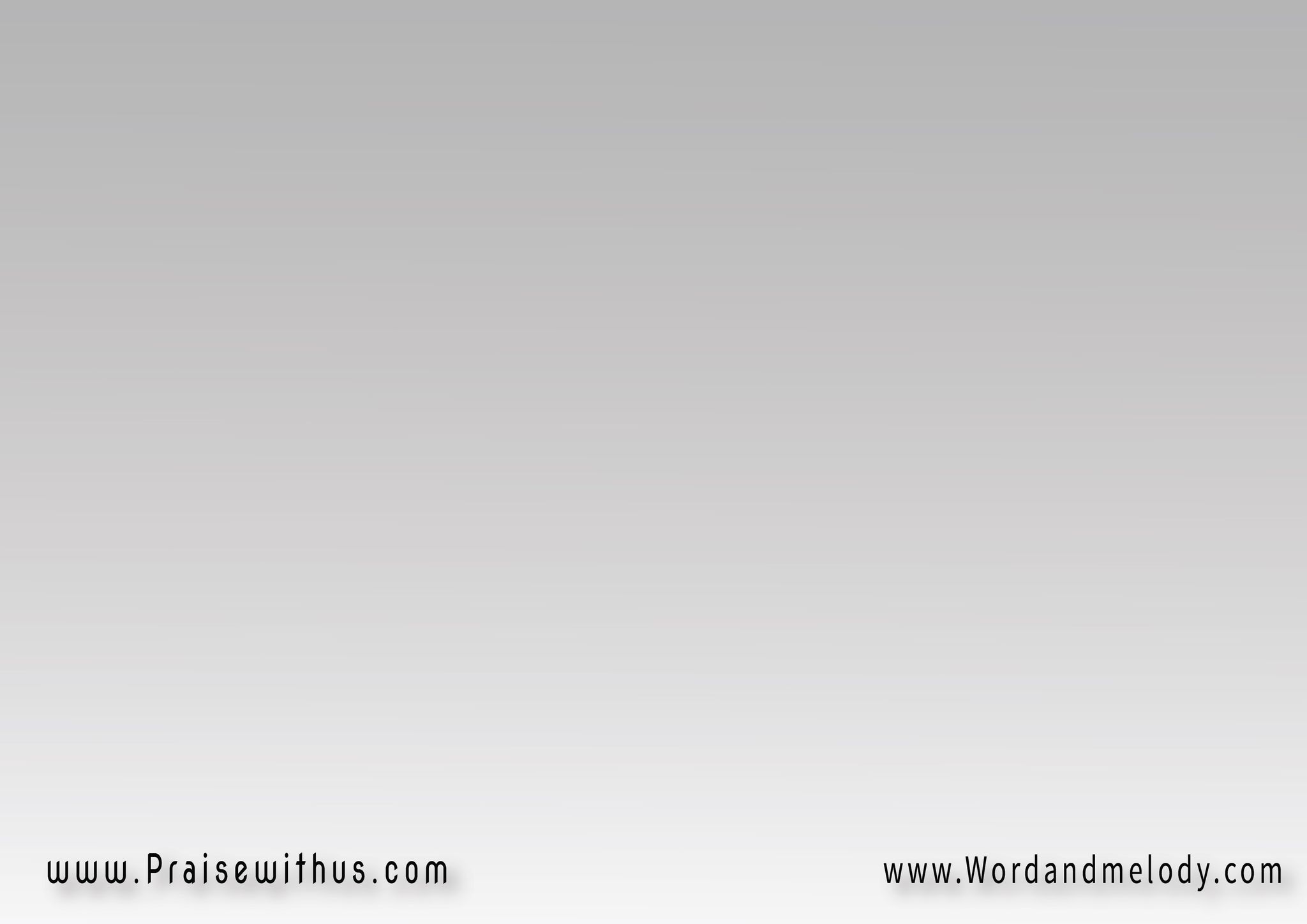 إنَّ ربَّ المجدِ راعيَّ الكريمْ
 حَافظِي منْ شُرُورِ الزَّمانْ
وهوَ يرعانِي بُحبهِ العظيمْ
فيِه لِي راحةٌ وطَمانْ
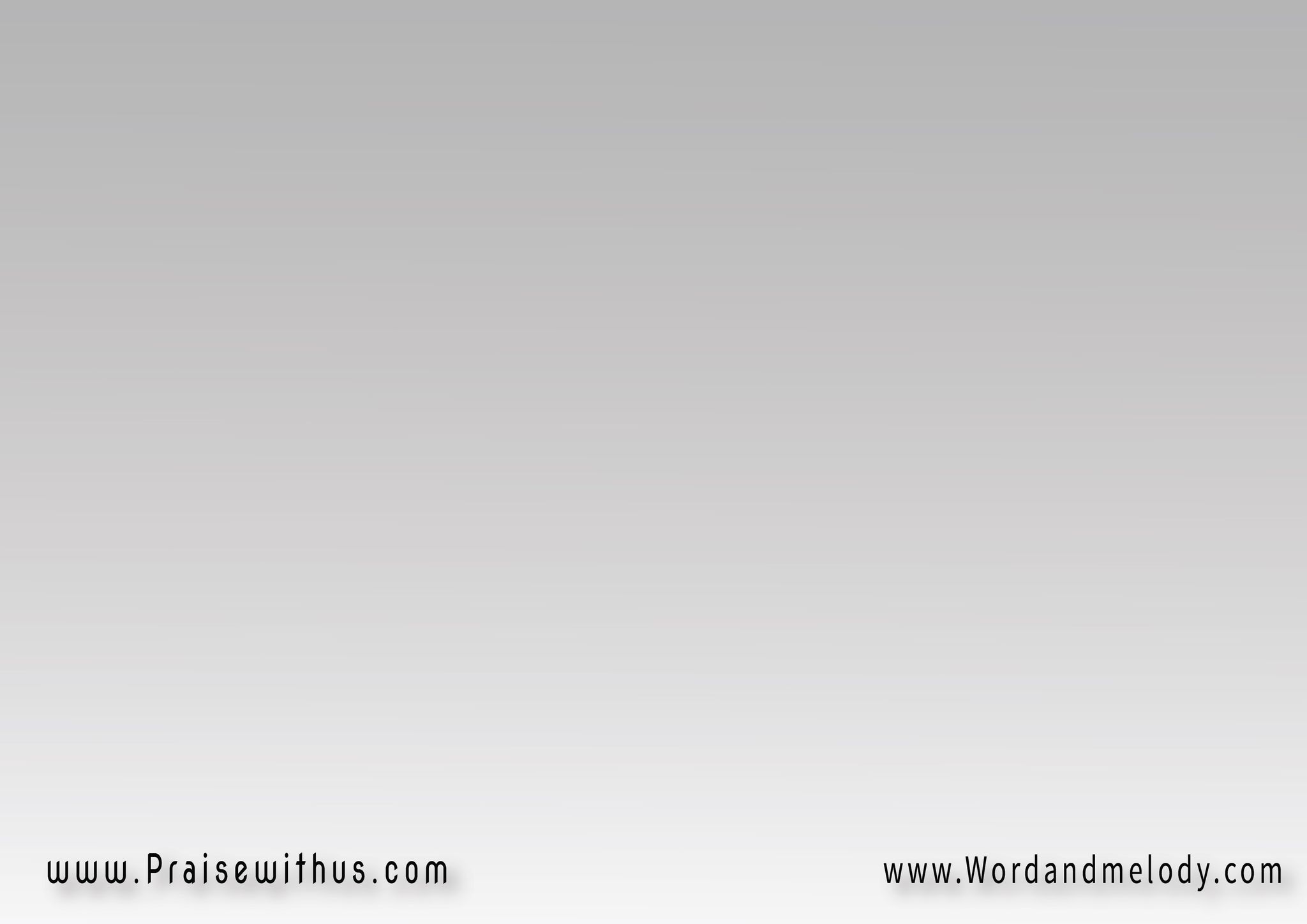 هاديًا نفسِي لبرِّهِ القويمْ 
ولأجلِ اسمِهِ كُــــلَّ آنْ
فِي مصائبِي وفِي الكَربِ الأليمْ
أستريحُ بِه فِي أمـــــــــــــــانْ
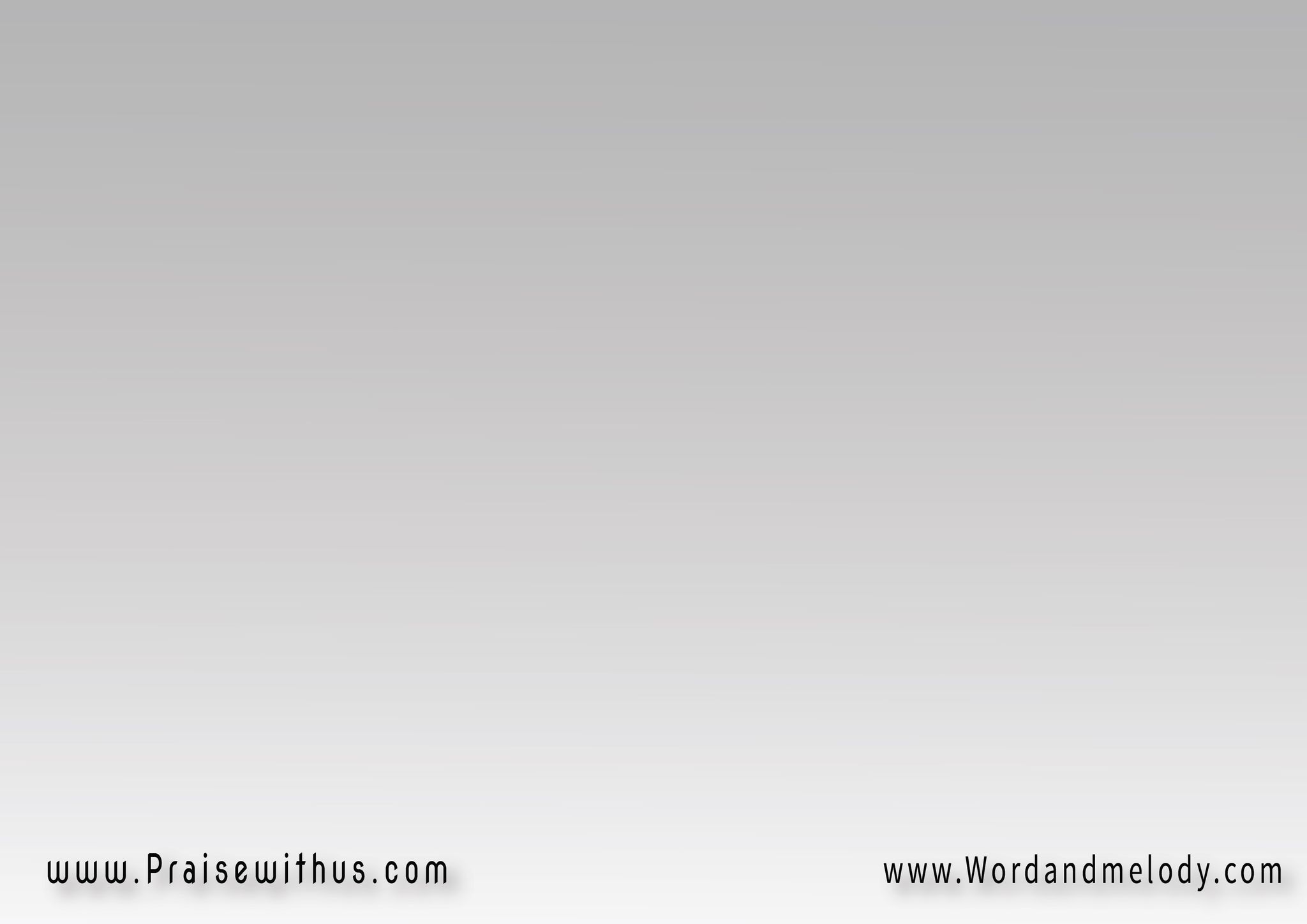 القرار :
 لا أخافْ لًا أخافْ 
أيَّ شَرٍ بِوادي الظَّلامْ
فمعِي راعٍ أمينْ
ماسكٌ يدي اليمينْ
فيِه لِي راحةٌ وسلامْ
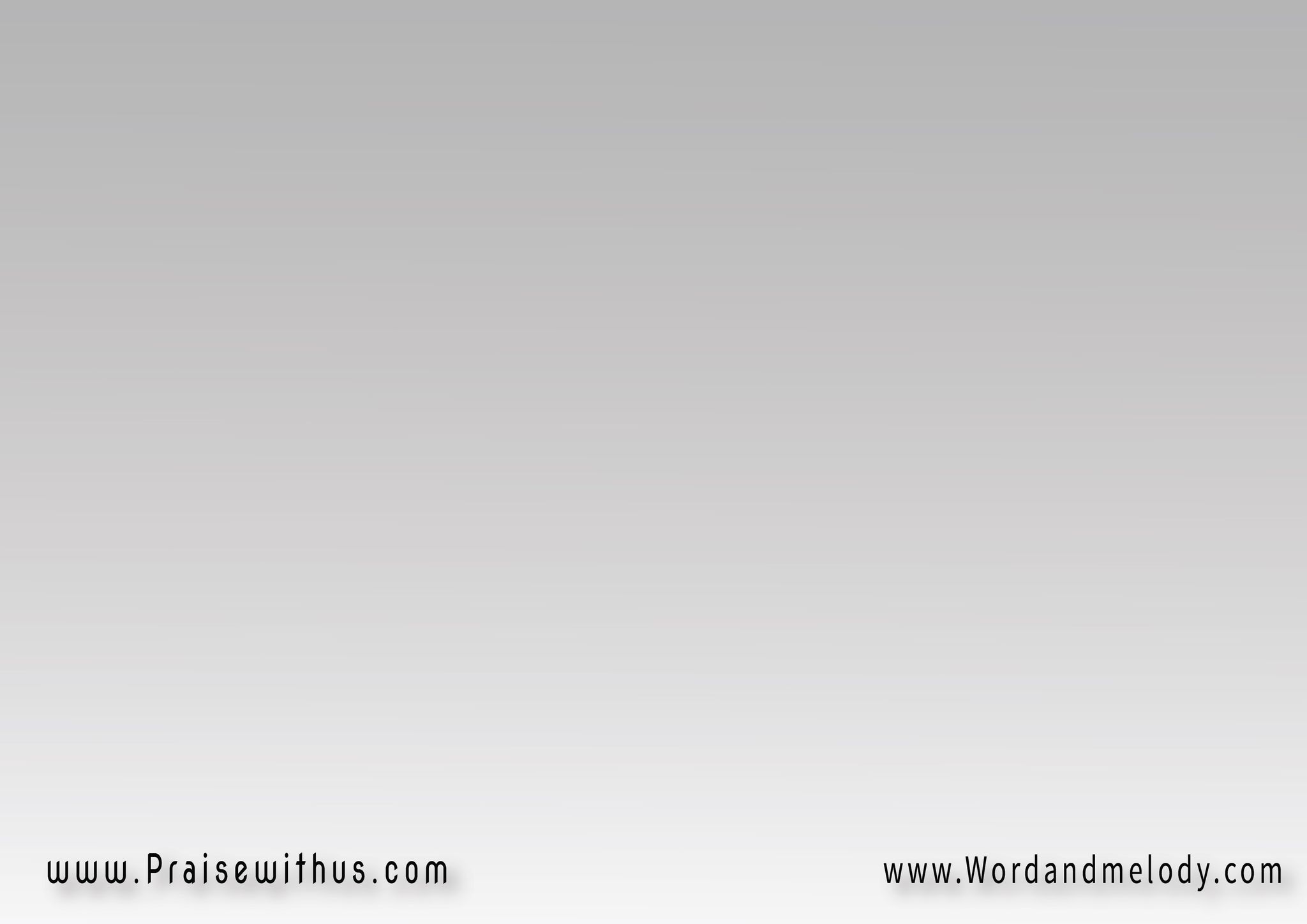 وبِوادي الموتِ إنْ كنتُ أسيرْ
لا أخافُ البـــــــلاَ وَالشُّرُورْ
فمعِي أنتَ تسيرُ يَا قَديرْ
فيكَ كُلُّ عزاءٍ ونُــــورْ
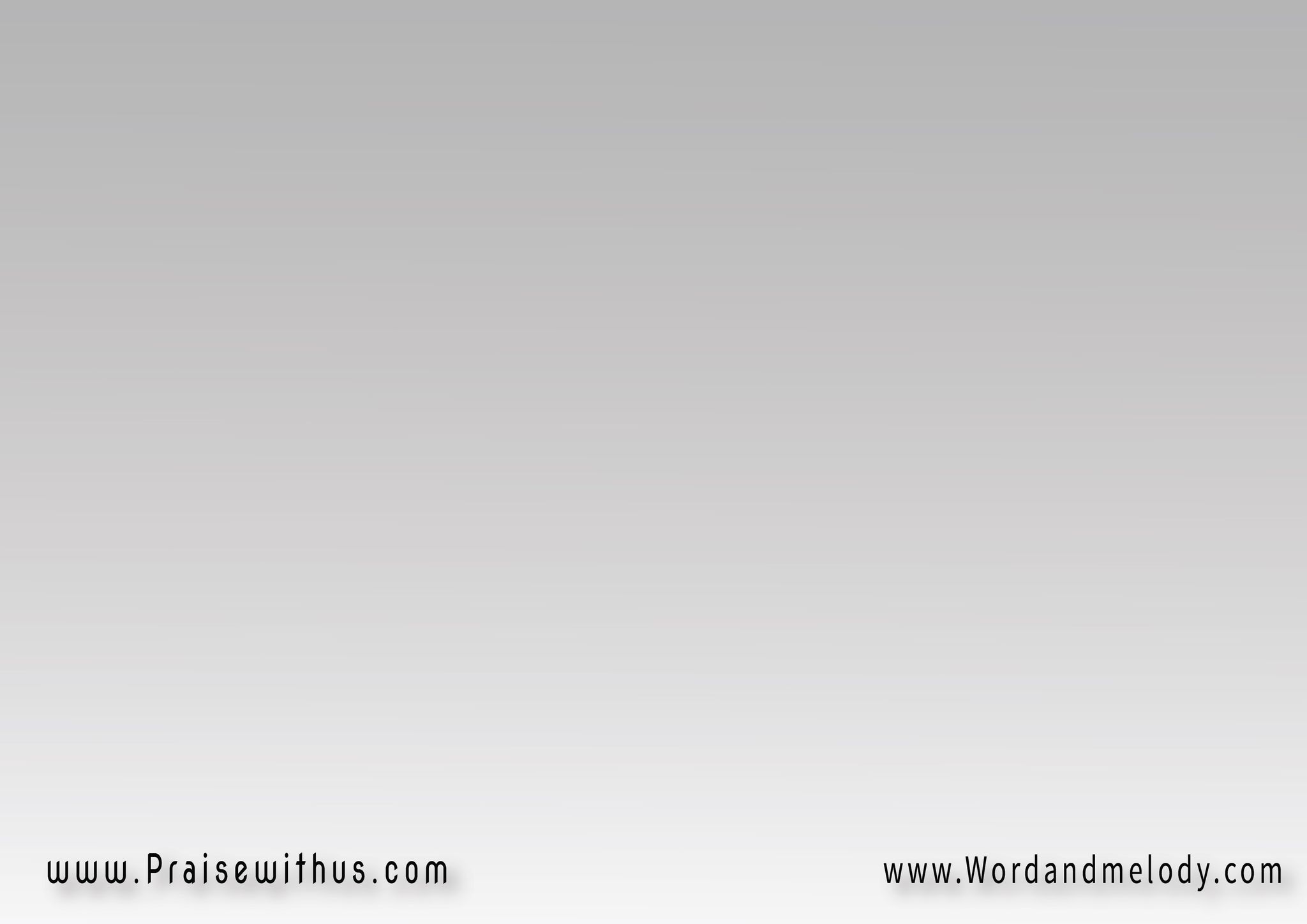 رَحمةٌ تتبعنُي خيرٌ كثيرْ
كُلُّ أيامِ عُمـــــرِي سُرُورْ
أسكُنُ البيتَ المُقدَّسَ المُنيرْ
فارحًا آمِنًـــــــــــــا لِلدُهُورْ
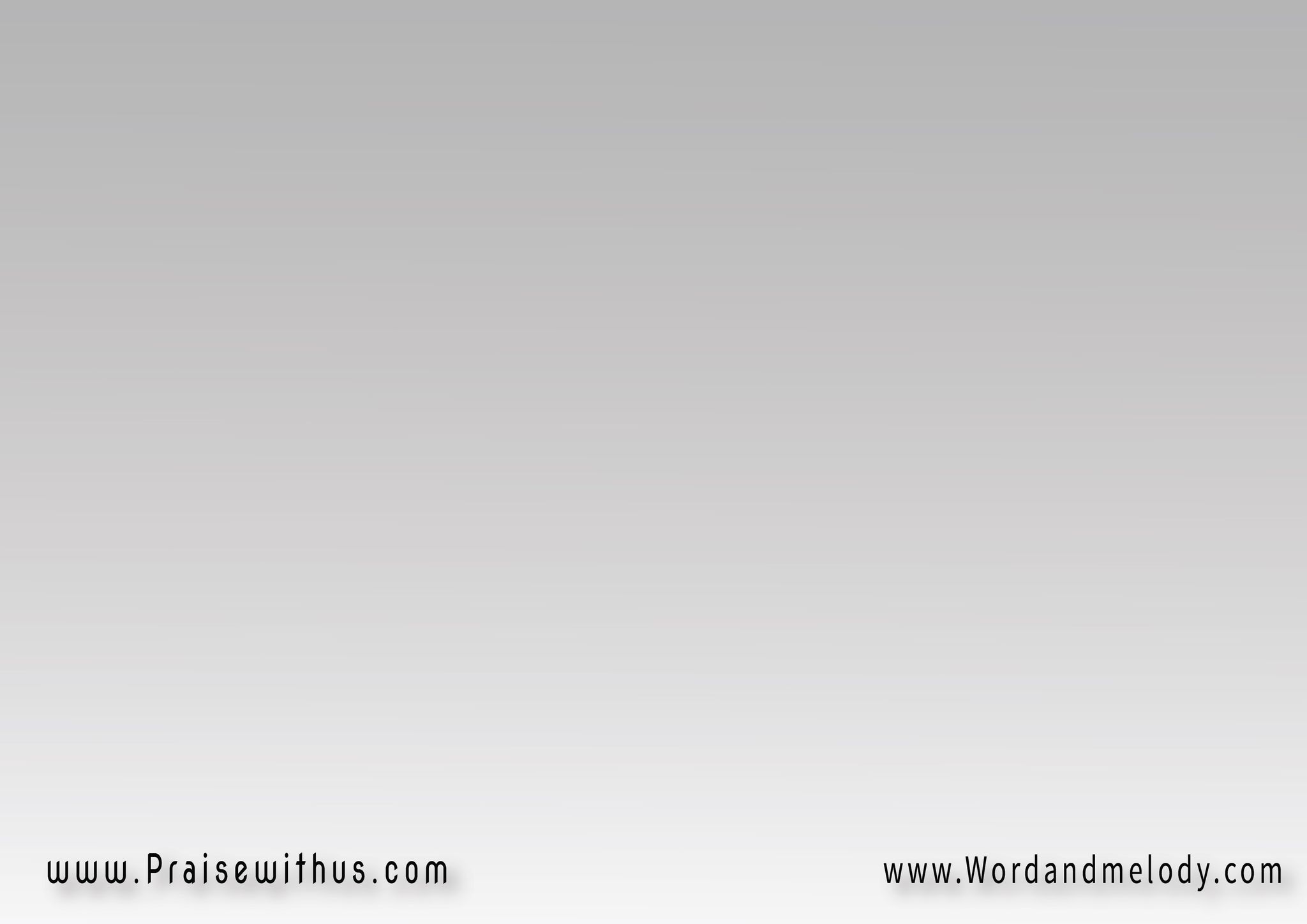 القرار :
 لا أخافْ لًا أخافْ 
أيَّ شَرٍ بِوادي الظَّلامْ
فمعِي راعٍ أمينْ
ماسكٌ يدي اليمينْ
فيِه لِي راحةٌ وسلامْ
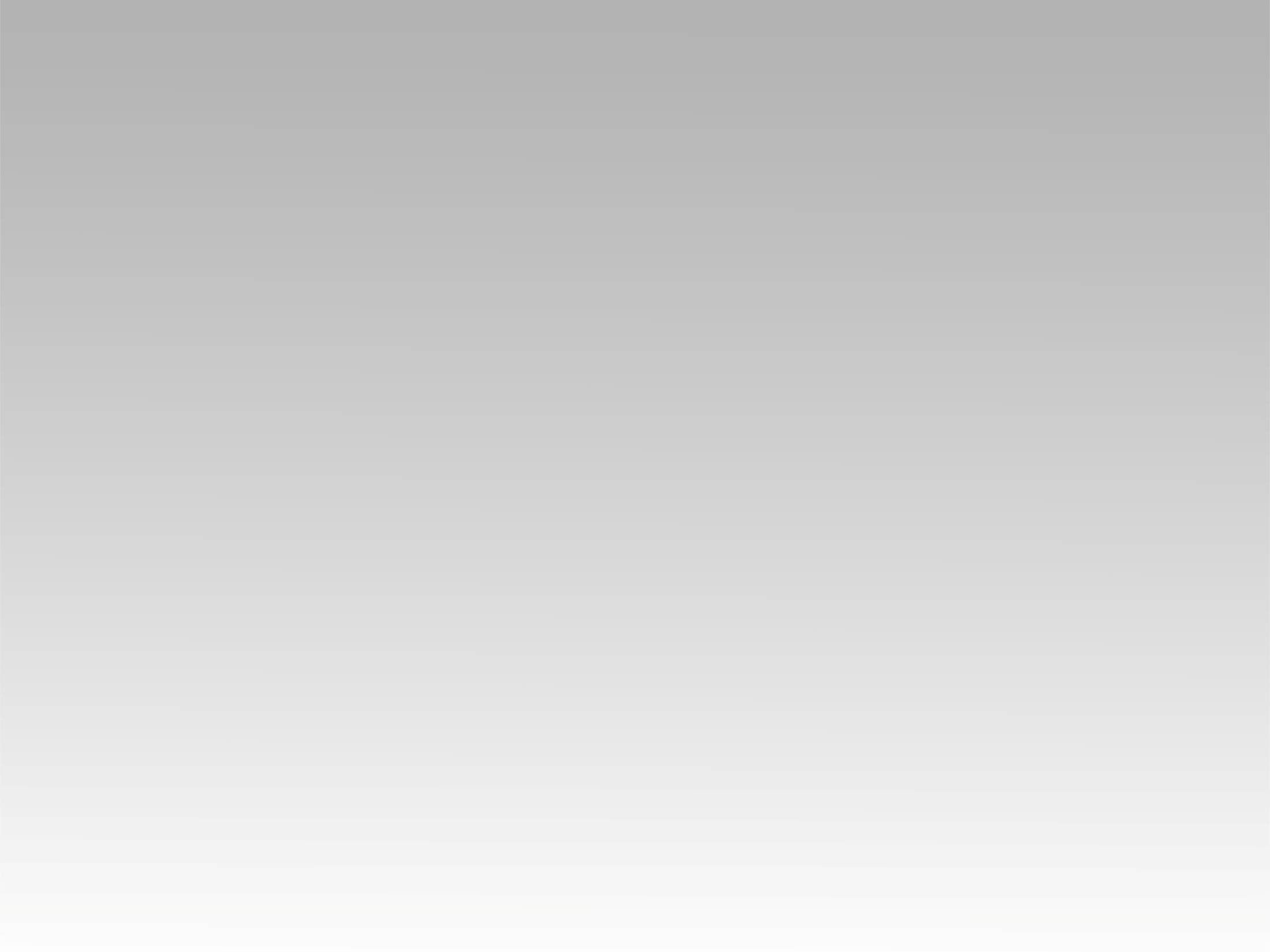 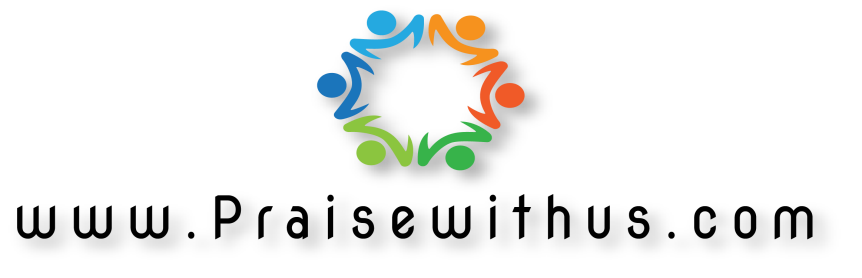